Средняя общеобразовательная школа №6 г.Павлодара
ФИО: Манякова Марина Васильевна
Образование:высшее
Стаж:10 лет
Категория:первая
Предмет:самопознание
Класс: 5 класс
Тема: Я гражданин!
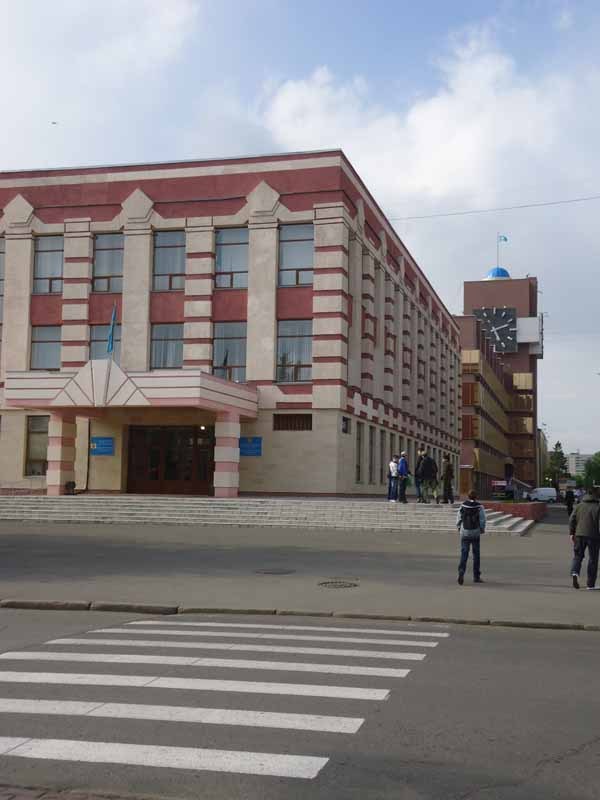 Я гражданин!
Урок самопознания
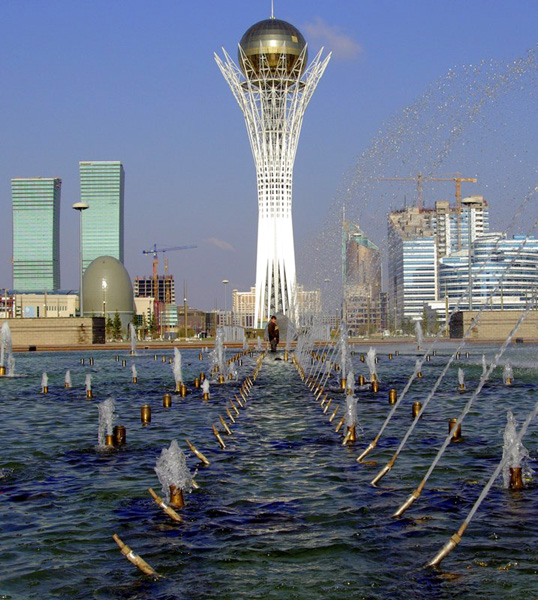 Круг радости


Учитель предлагает учащимся поприветствовать друг друга и сказать теплые слова о Родине. 
… «Родина – дом человека, который нужно любить и беречь».
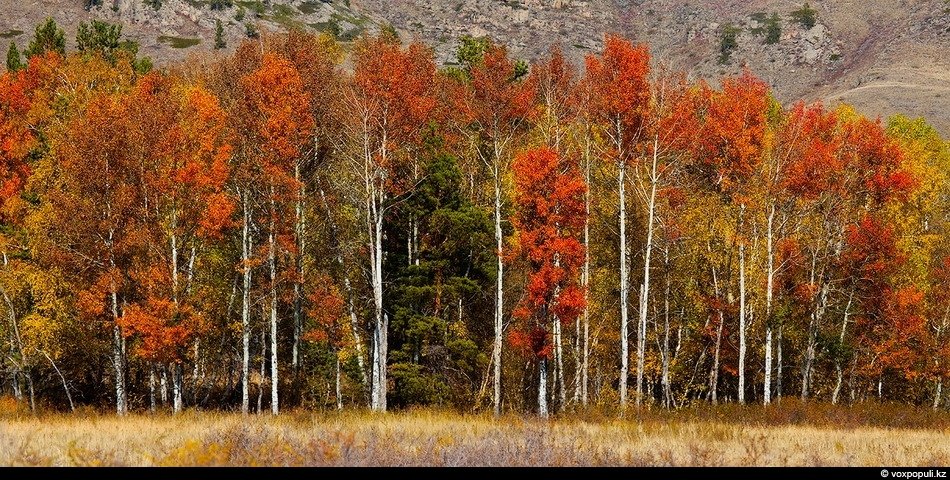 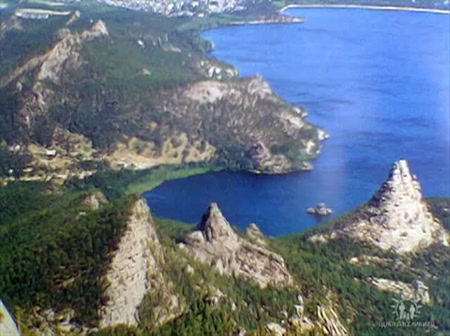 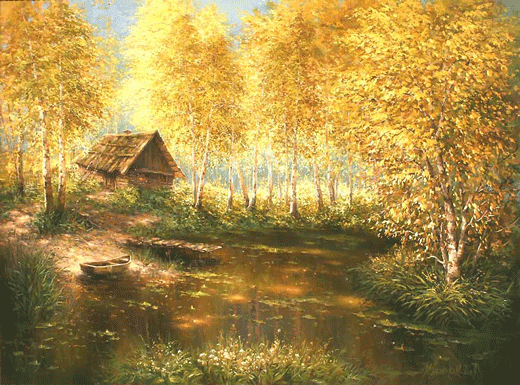 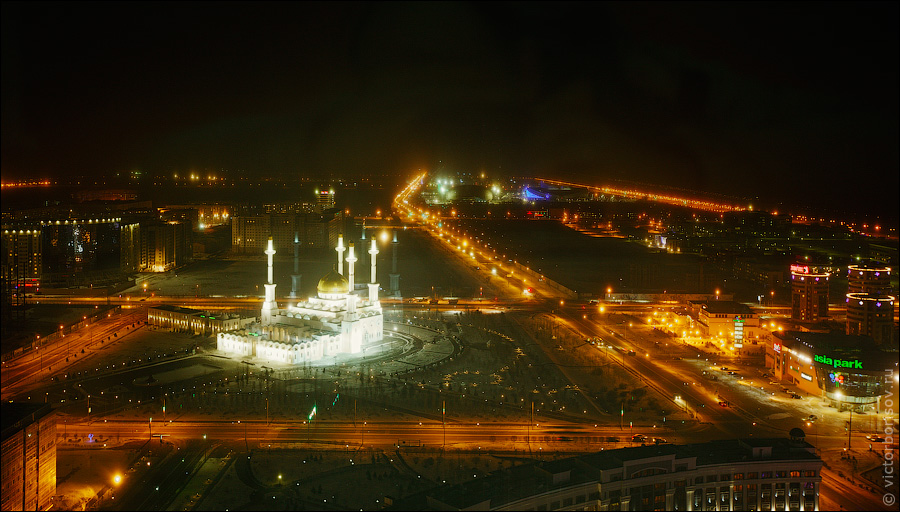 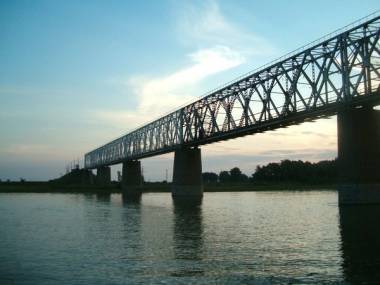 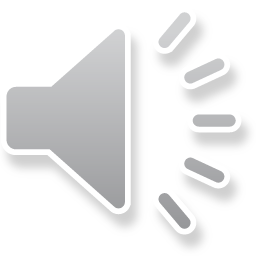 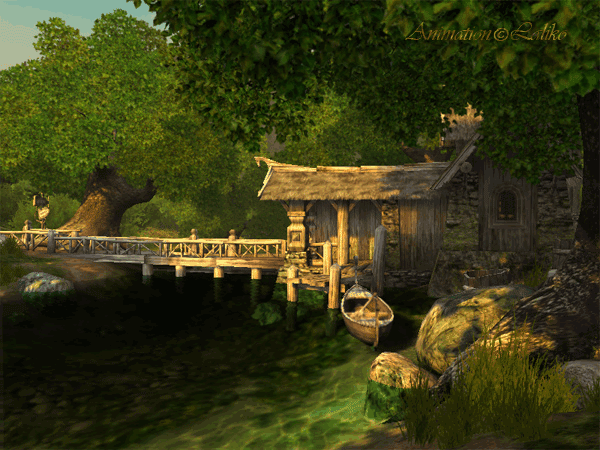 В одном из рассказов писателя Василия Шукшина выведен образ деревенского парня Пашки. Все знали о его несерьезном характере. Иначе как “балаболкой” и не называли. 
Но вот на автостоянке загорелся бензовоз. Минута - и рванет. Все кинулись врассыпную. 
А Пашка - за руль полыхающего чудовища и к реке. Едва успел прыгнуть с подножки. А бензовоз прямо с обрыва. . .
В больнице, с головы до ног закованный в гипс, Павел опять балагурит: мол, в космос запускали, пришлось прыгать, а парашют не раскрылся… 


Незатейливая история, рассказанная писателем - выдающимся Гражданином. Она повествует о людях, в чьих сердцах живет любовь к человеку, к своему дому, краю, Родине.
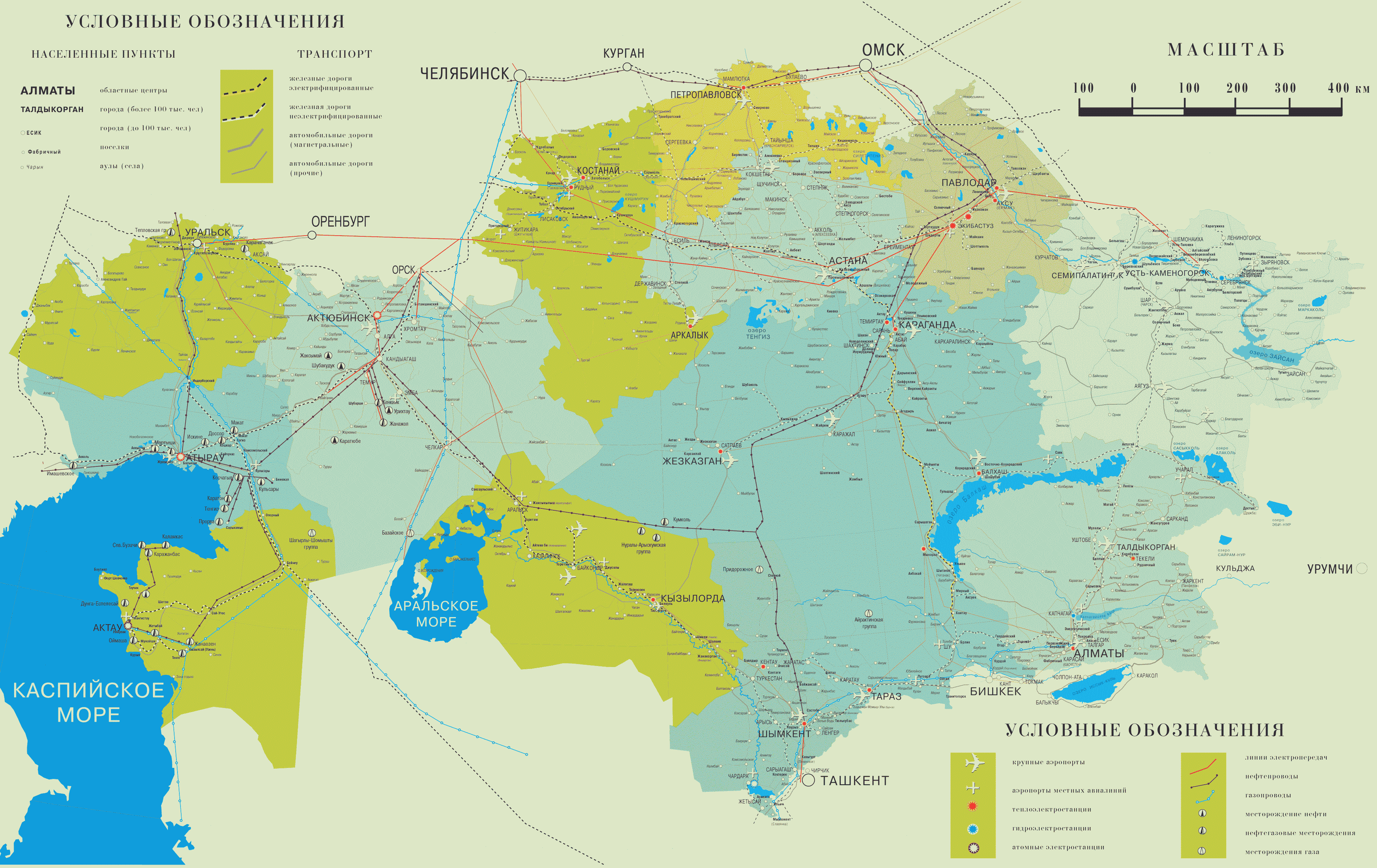 Викторина «Что мы знаем о нашей Родине?»
Какой город является главным городом Казахстана?   Астана
2.    Где находится столица Казахстана?    
        Показать на карте. 
3.    В каком году Казахстан обрел независимость? 
4.    Когда вышел Указ о перенесении столицы? 
5.    В каком году Акмола была переименована в Астану? 
6.    Что является символом Астаны? 
Кто автор проектов «Хан-шатыра» и пирамиды? 
Какая птица возвышается на монументе «Қазақ елі»? Что она символизирует?
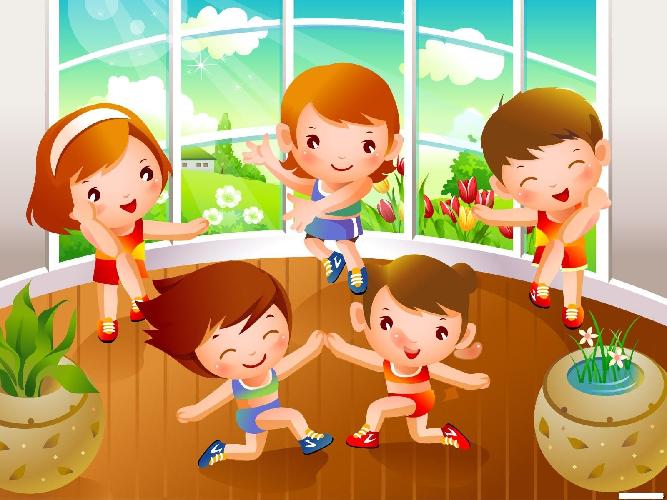 ФИЗМИНУТКА
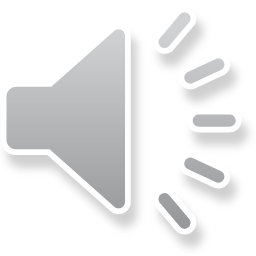 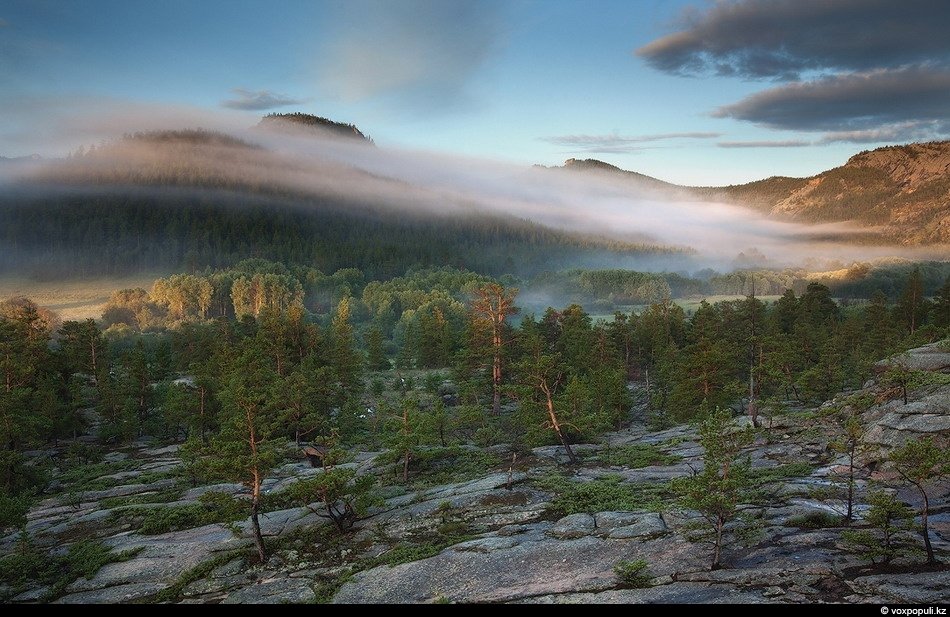 В тиши, в уединении лугов, 
Я слышу отзвук жизни дальней. 
Звенит кобыз – наследие отцов, 
Волнует кровь своим звучаньем. 
 
 Здесь мудрый страж Коркыт-ата 
Слагал волнующие гимны 
Про жизнь батыров, подвиги сынов 
И воспевал полет орлиный. 
 
И легкий трепет струн Курмангазы 
Доносит ветер вольных странствий, 
Аксак- Кулана долгий бег, 
Как миг звезды упавшей яркий. 
 
И мчится конь, его не остановишь, 
Развеял гриву яростным ветрам. 
О, степь моя, каких еще батыров 
Подаришь ты грядущим временам.
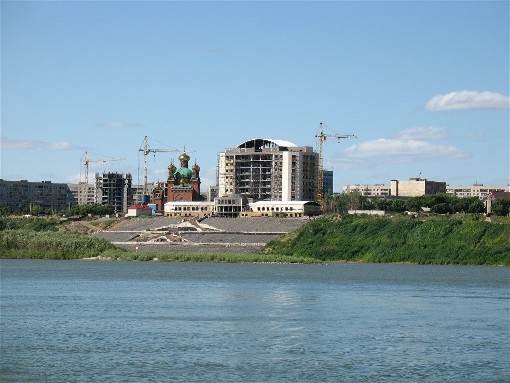 Обобщение 
- каждый человек, если внимательно посмотрит вокруг, найдет возможность приложить свой ум, способности, знания, умения. Детская площадка, больница, детский дом, дом престарелых, одинокий пожилой сосед в квартире напротив…  Помочь людям – значит помочь своей стране.
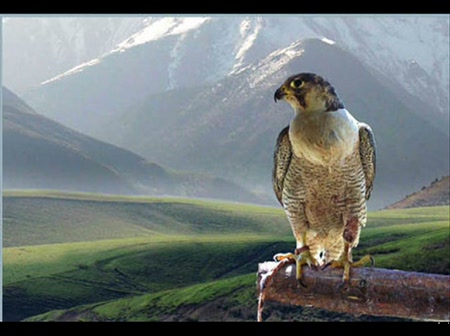 От сердца к сердцу
Я частица твоя, мой народ!»


Я частица твоя, мой народ!
Время мчится бесстрашно вперед.
На планету пришел новый век – 
Будь полезен земле, человек!
 
Пусть города в степи моей растут,
Сады зеленые по всей земле цветут.
Хочу стране своей  полезной быть,
До самой старости на Родине прожить!
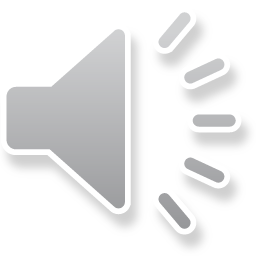